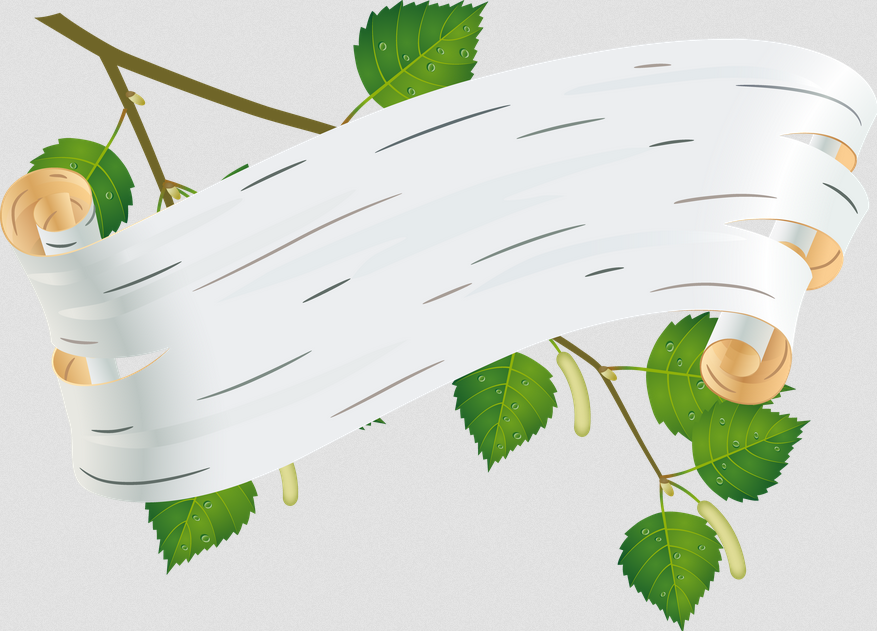 По лесной тропе 
родного края
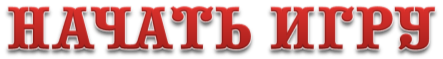 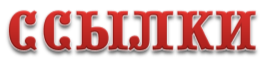 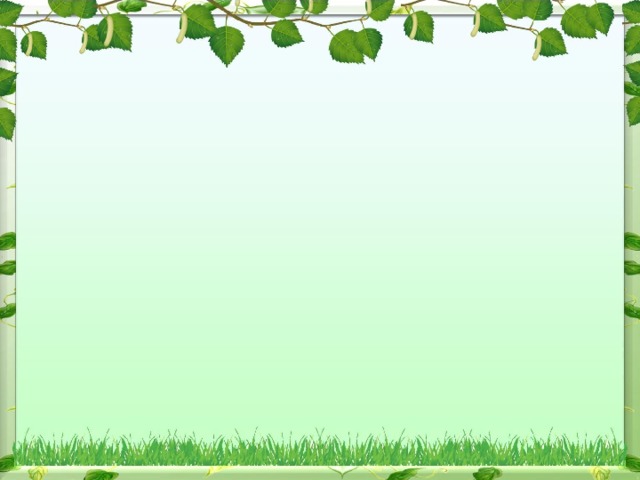 Интерактивная игра
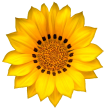 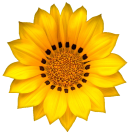 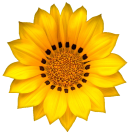 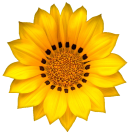 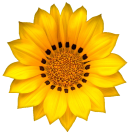 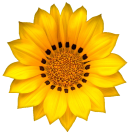 природа
10
20
30
40
50
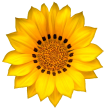 растения
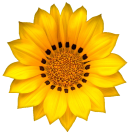 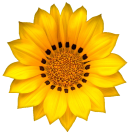 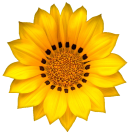 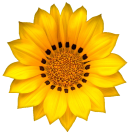 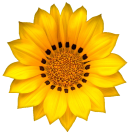 10
20
30
40
50
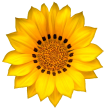 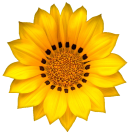 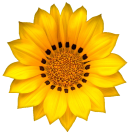 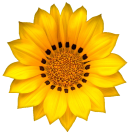 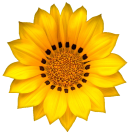 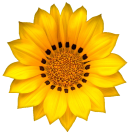 животные
10
20
30
40
50
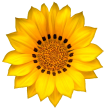 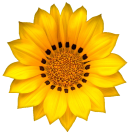 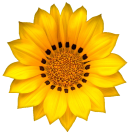 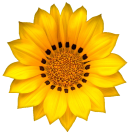 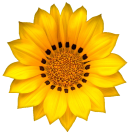 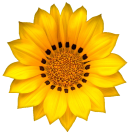 реки
10
20
30
40
50
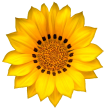 Красная книга
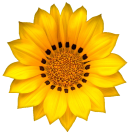 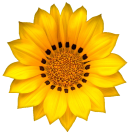 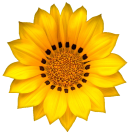 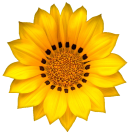 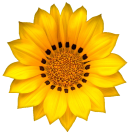 10
20
30
40
50
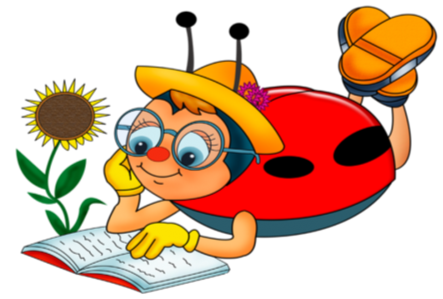 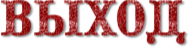 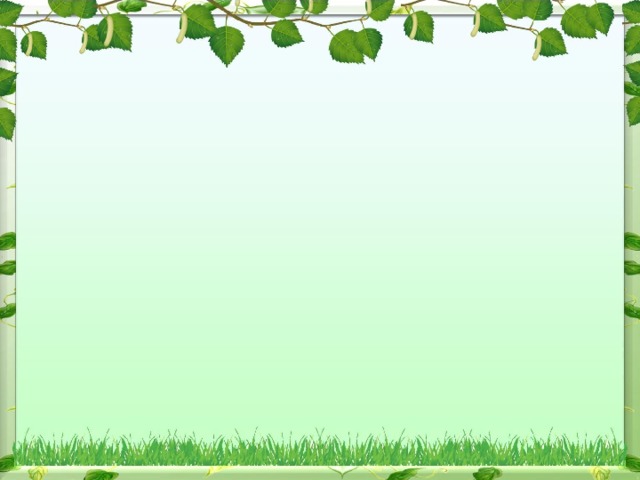 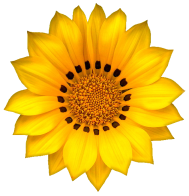 10
Как называют 
Маслянинский район?
Сибирская Швейцария
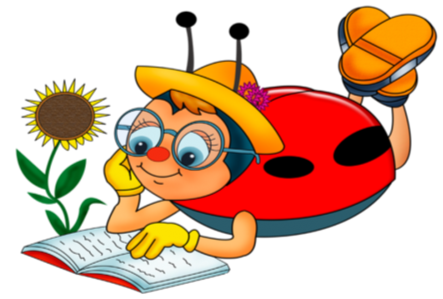 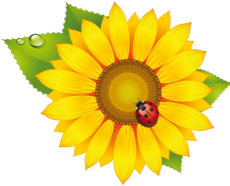 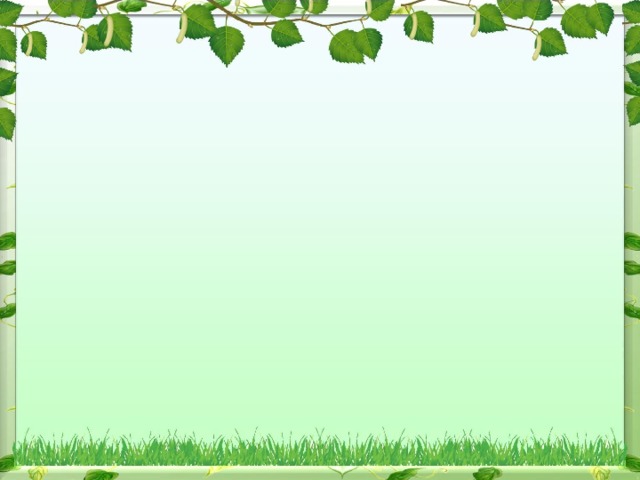 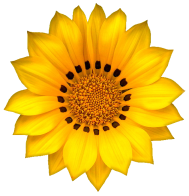 20
Горы в 
Маслянинском районе?
Салаирский кряж
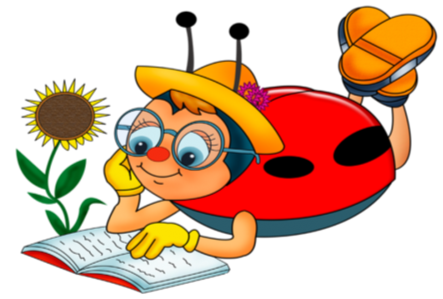 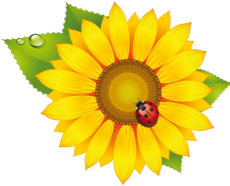 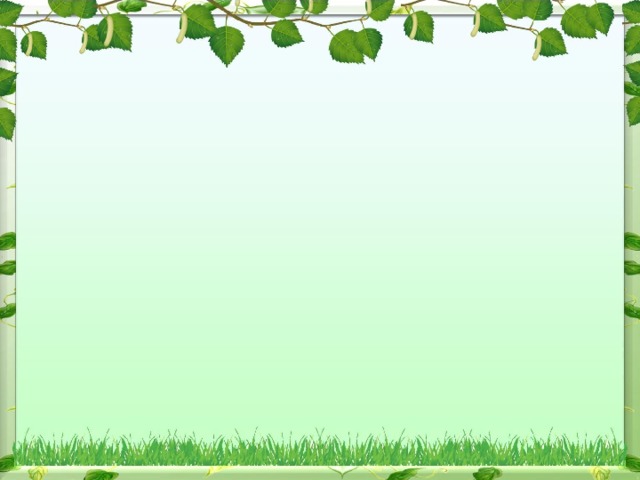 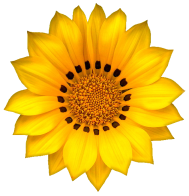 30
Самая высокая гора 
Маслянинского района и 
Новосибирской области?
Пихтовый Гребень
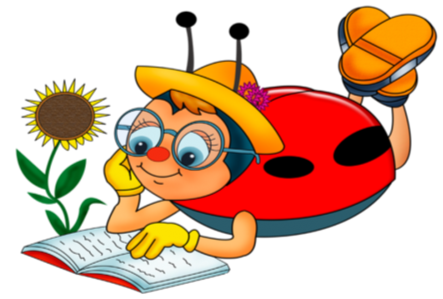 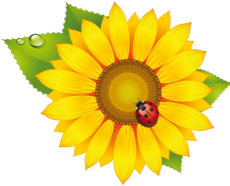 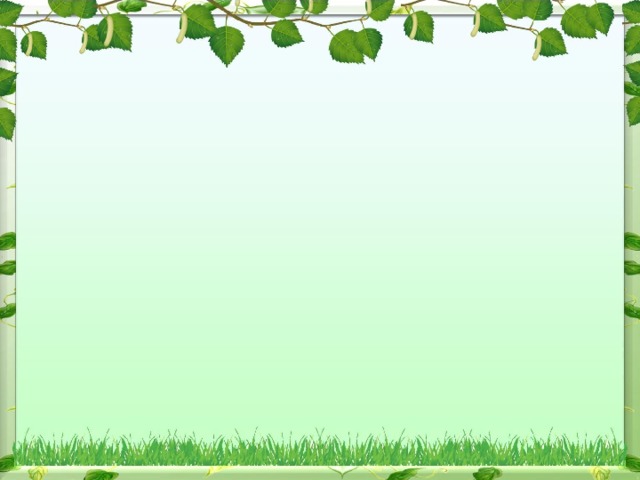 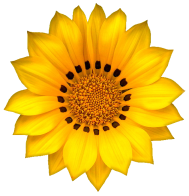 40
Главное богатство, принесшее 
Маслянинскому району 
общероссийскую известность?
Лён
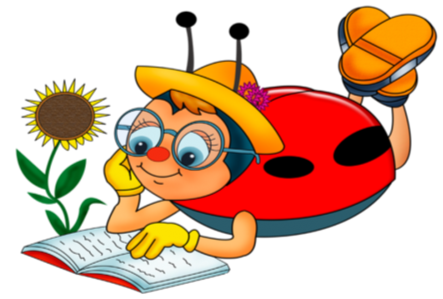 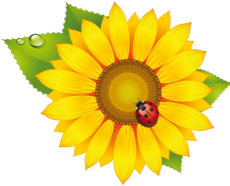 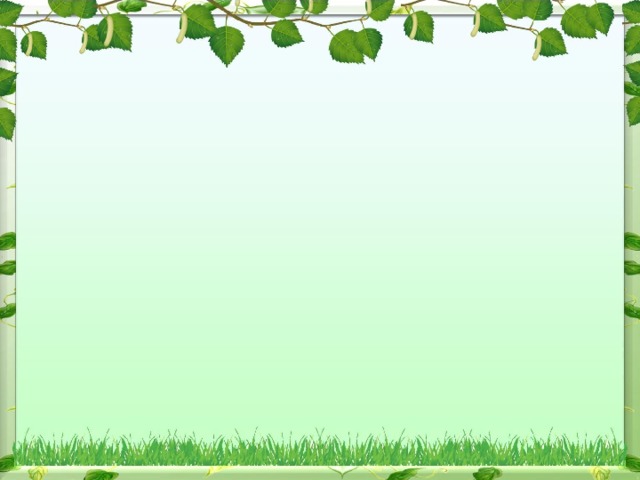 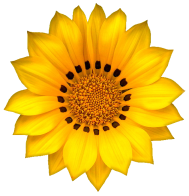 50
Как называется камень, одна из достопримечательностей
Маслянинского района?
Собачий камень
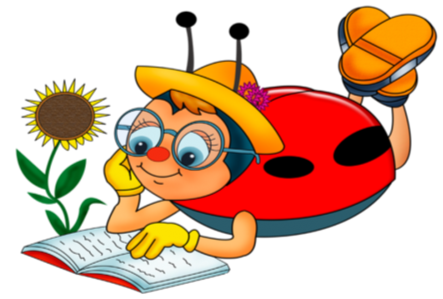 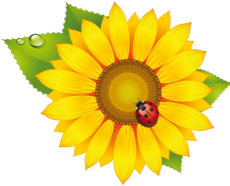 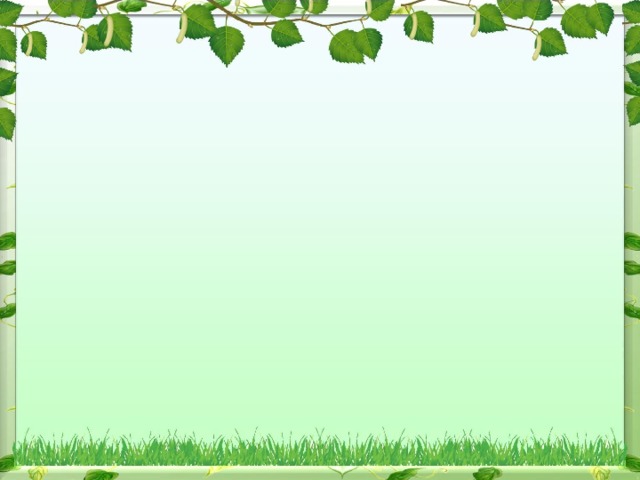 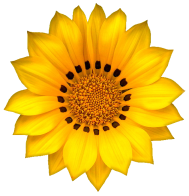 10
Какая часть туалета богини 
Венеры превратилась в цветок?
Башмачок
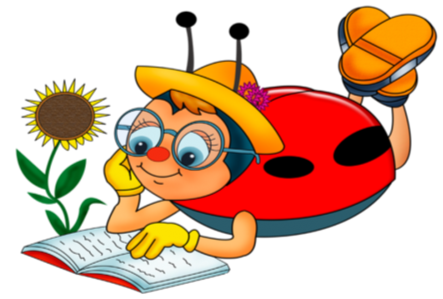 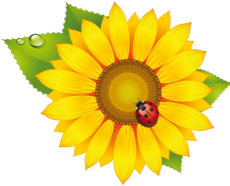 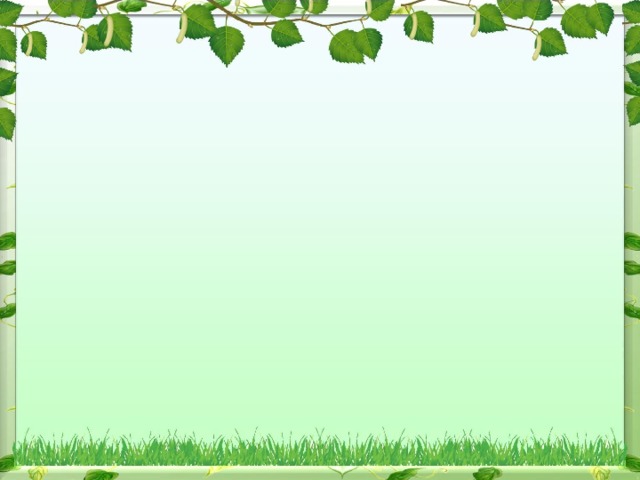 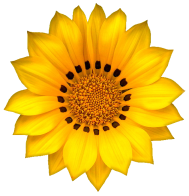 20
Какой цветок называют сибирской розой?
Огонёк
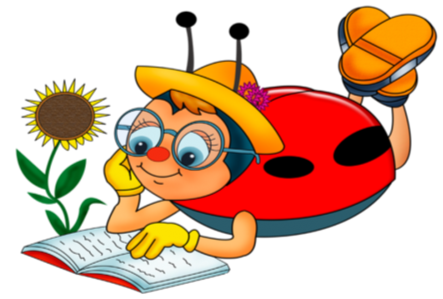 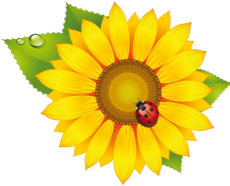 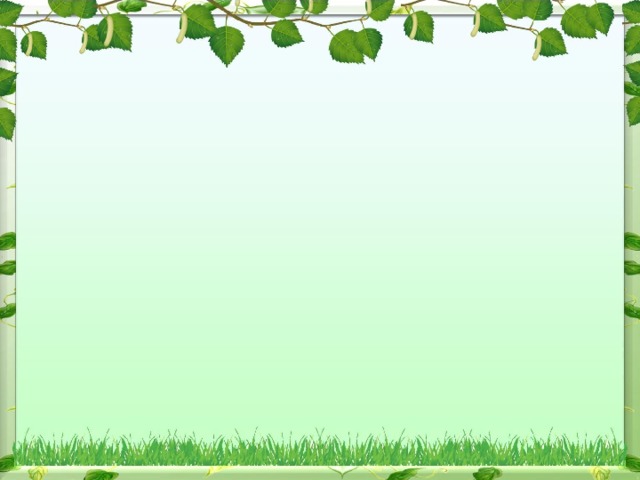 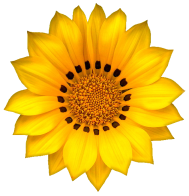 30
Такой загадочный цветок прострел. 
А как его называют в народе?
Сон - трава
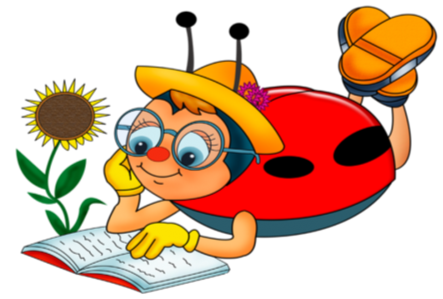 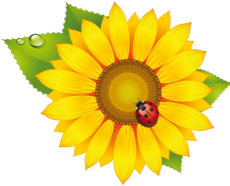 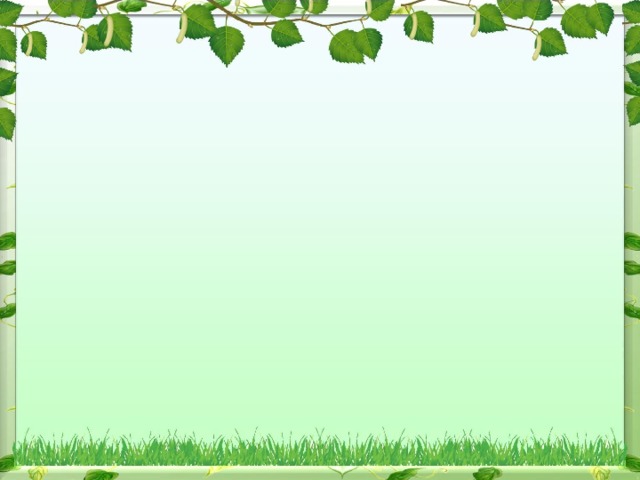 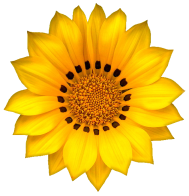 40
Где плакала птичка, 
там выросли цветы – ятрышник. 
Назовите народное 
название этого цветка.
Кукушкины слёзки
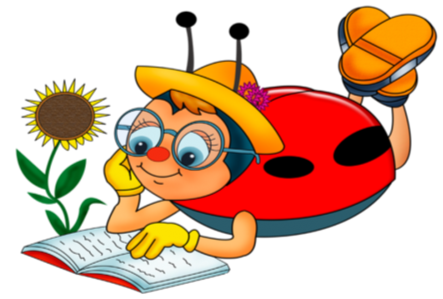 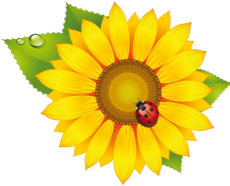 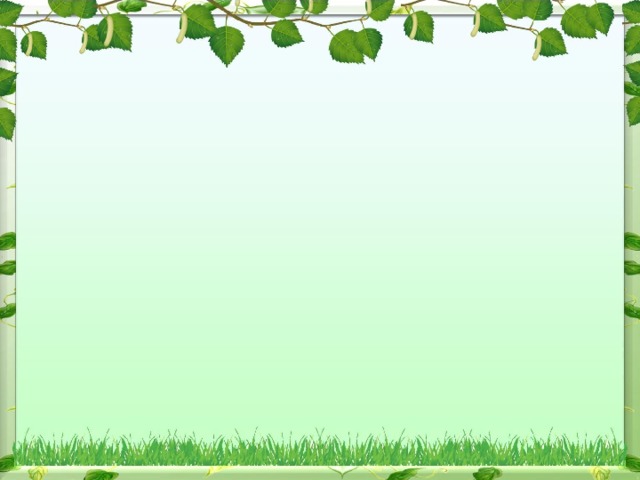 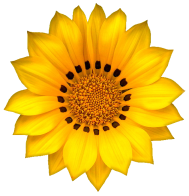 50
Ранний холодостойкий цветок, 
может цвести даже 
при температуре  минус 10 градусов.
Кандык
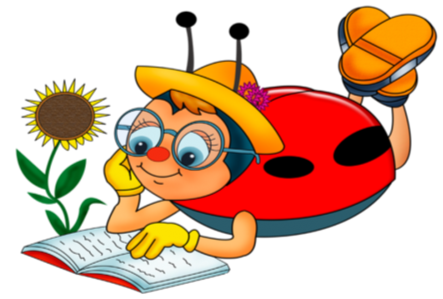 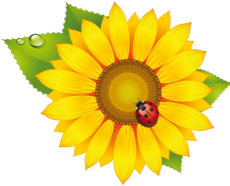 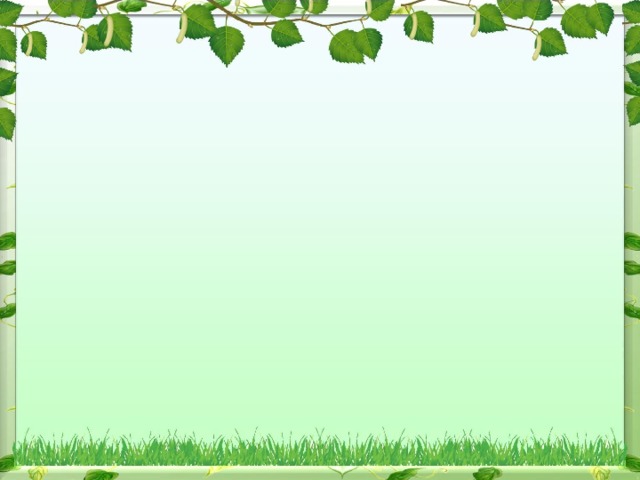 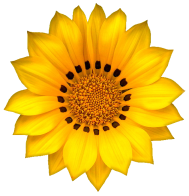 Единственная дикая кошка, 
которая водится в наших лесах?
10
Рысь
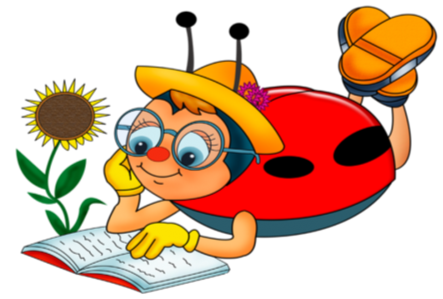 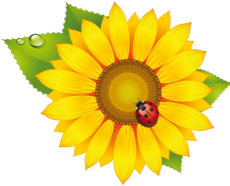 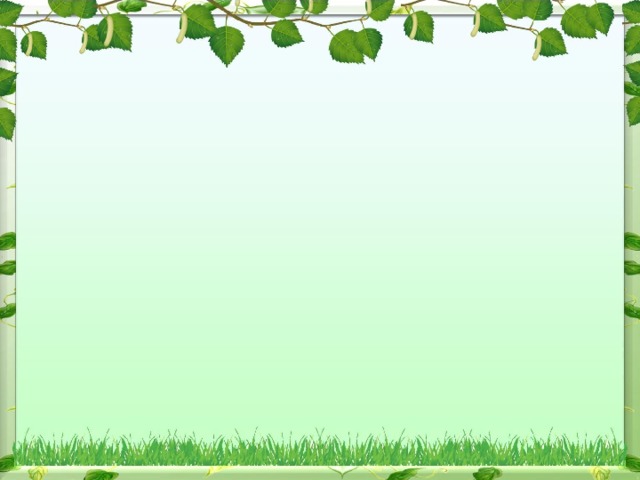 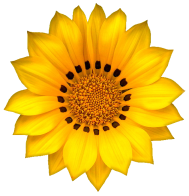 20
Самое крупное животное
 наших лесов, лесной царь
Лось
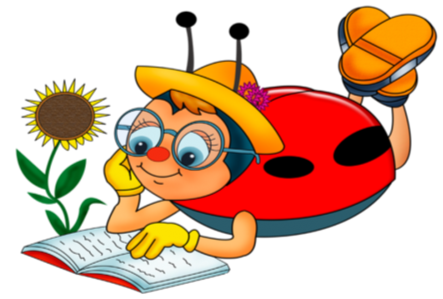 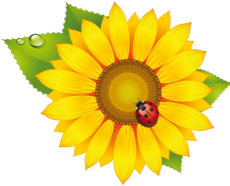 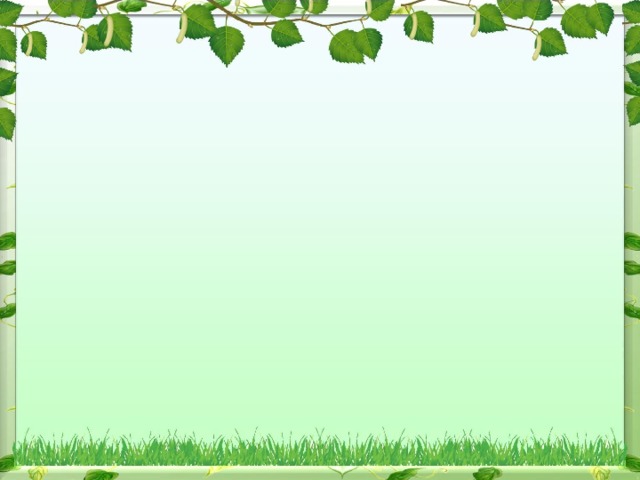 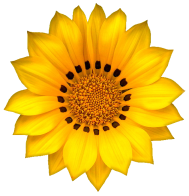 30
Самые крупные грызуны, которые 
селятся в Маслянинском районе.
Бобры
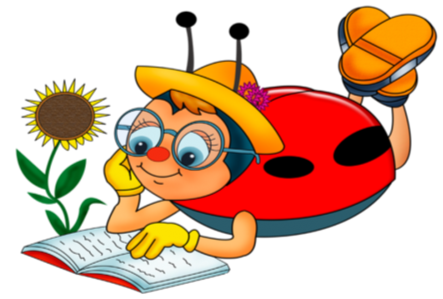 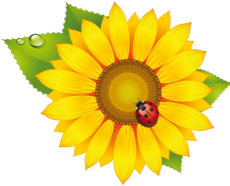 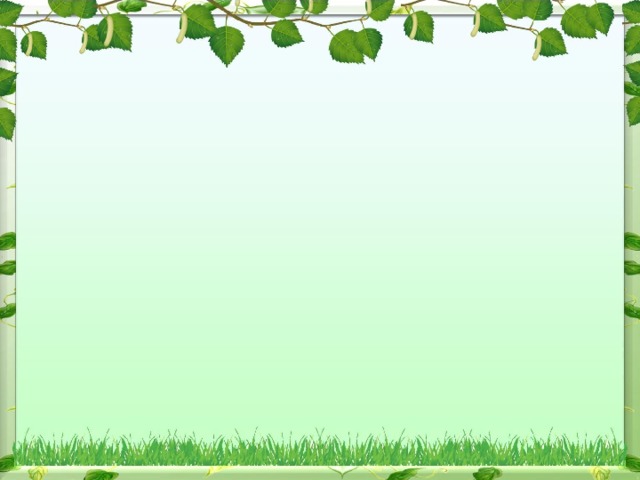 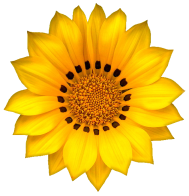 40
Самая большая птица, которая 
гнездится в Маслянинском районе?
Беркут
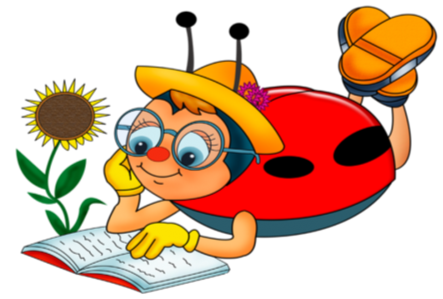 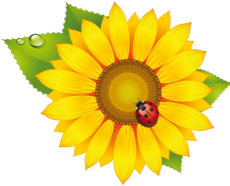 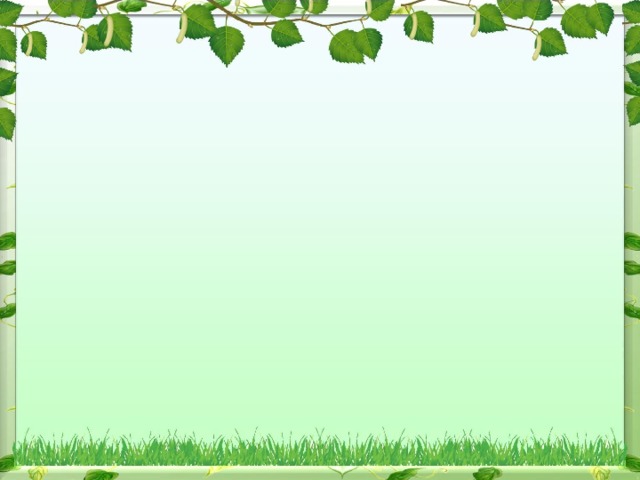 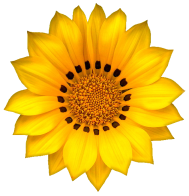 50
Живородящая змея, обитающая 
В Маслянинском районе, 
занесена в Красную книгу 
Новосибирской области.
Щитомордник
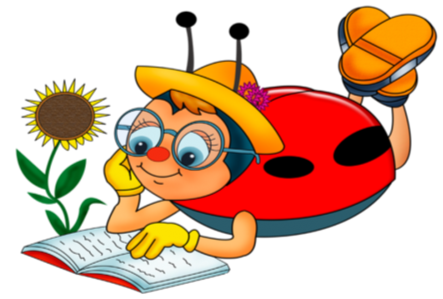 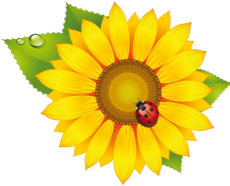 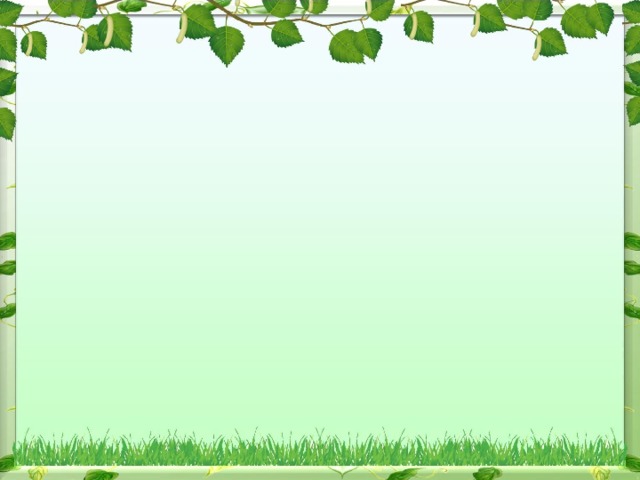 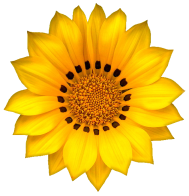 10
Главная река 
Маслянинского района?
Бердь
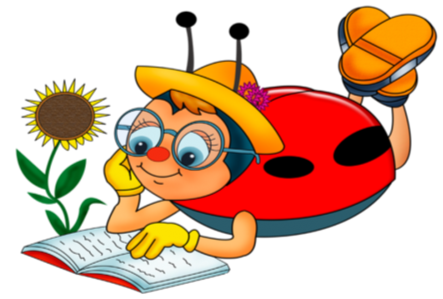 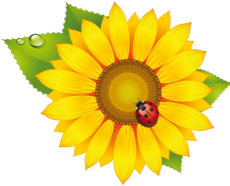 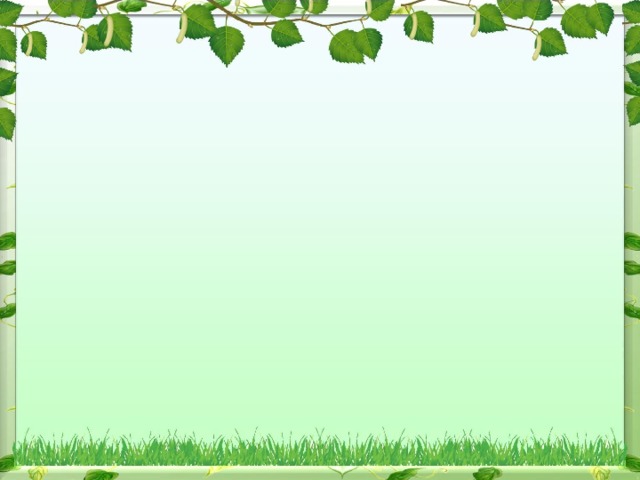 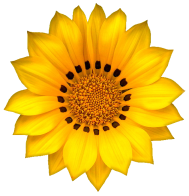 20
В каком направлении 
течёт Бердь?
С юго – востока на северо - запад
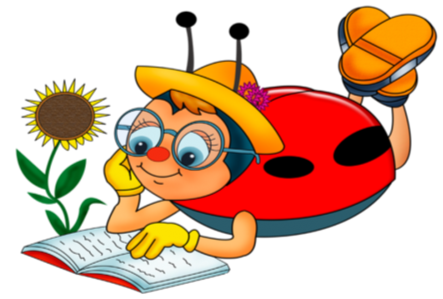 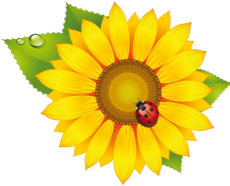 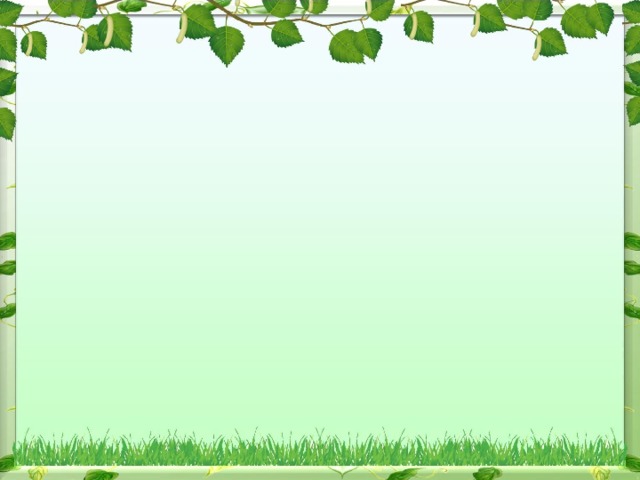 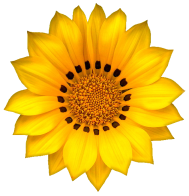 30
Приток Берди, на котором
моют золото ?
Суенга
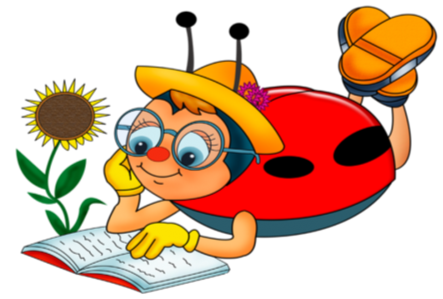 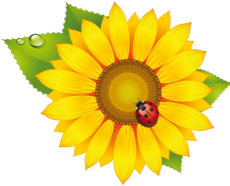 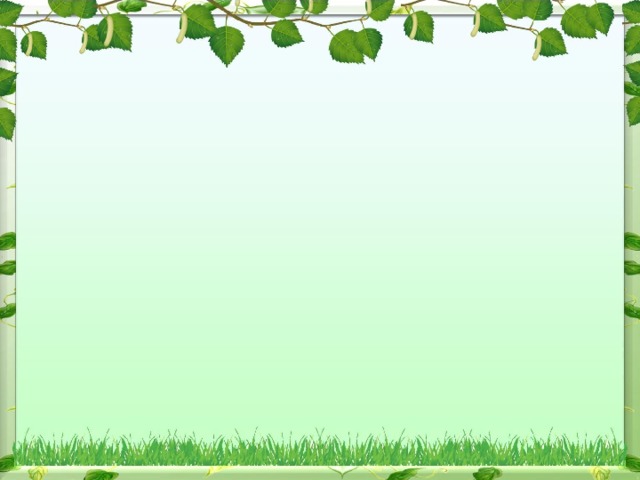 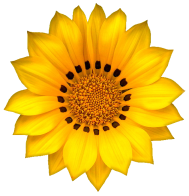 40
При слиянии какого количества 
равнозначных ручьев образуется река Бердь?
5
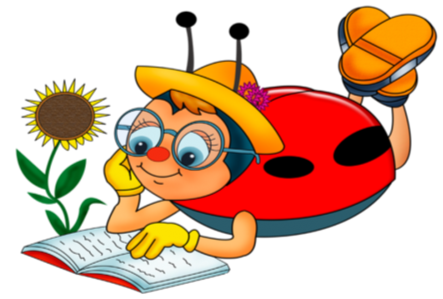 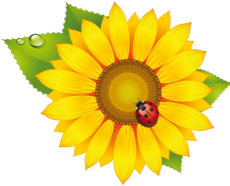 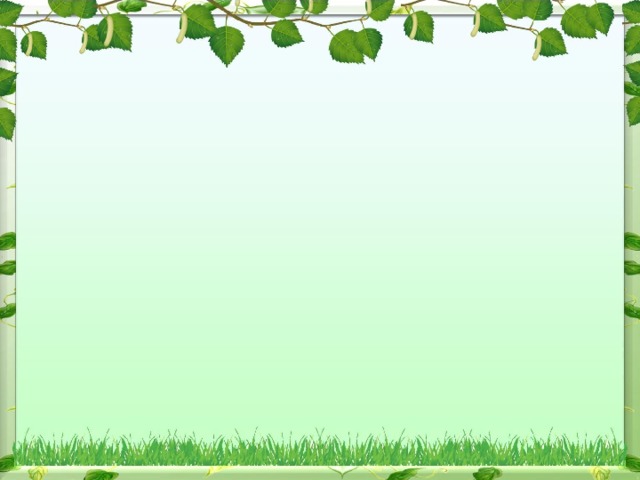 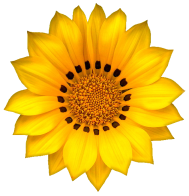 50
Длина реки Бердь?
363 километра
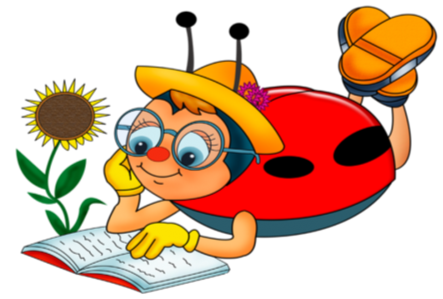 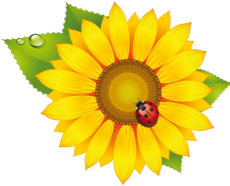 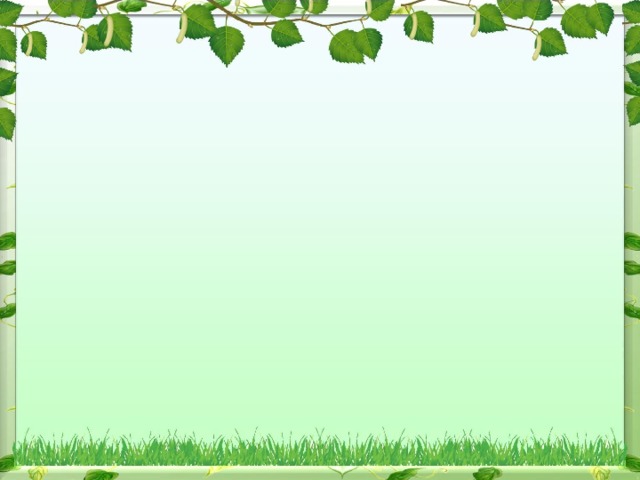 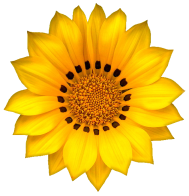 10
Назовите памятники природы 
Маслянинского района
Барсуковская пещера 
Елбанские ельники 
Петенёвские ельники
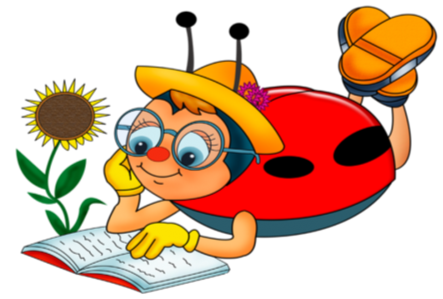 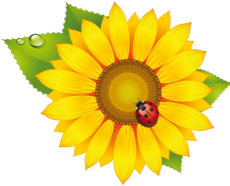 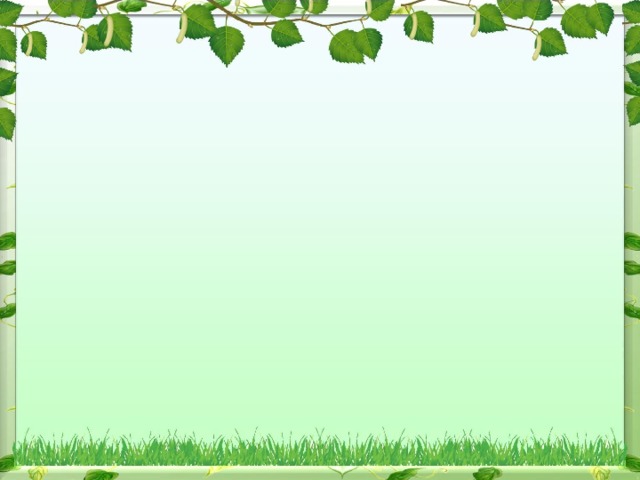 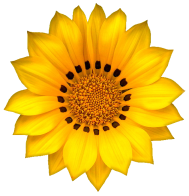 Назовите животных, 
занесенных в Красную книгу
Новосибирской области, 
которые обитают в 
Барсуковской пещере
20
Летучие мыши
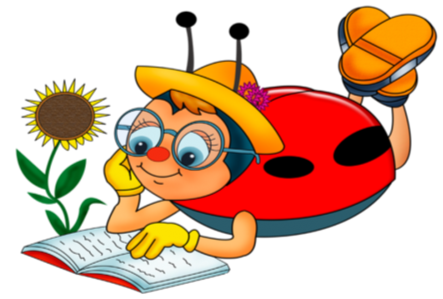 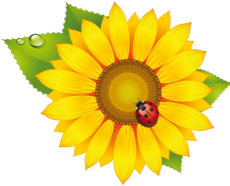 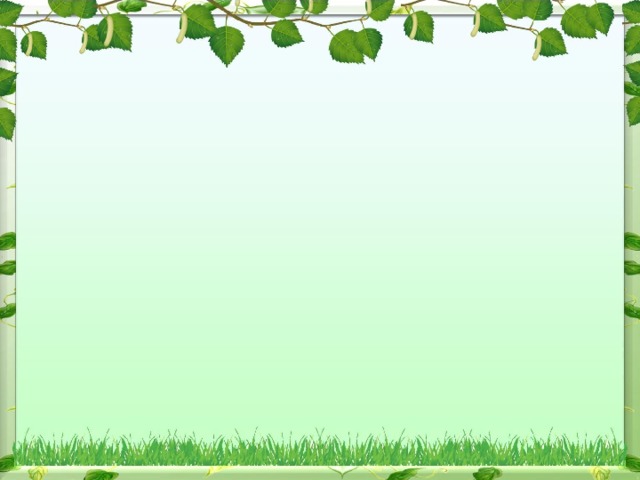 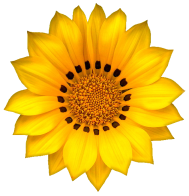 Птица с медлительным, 
спокойным поведением 
и отсутствием страха 
перед человеком
30
Дикуша
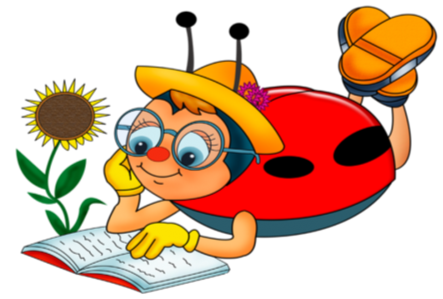 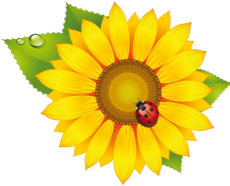 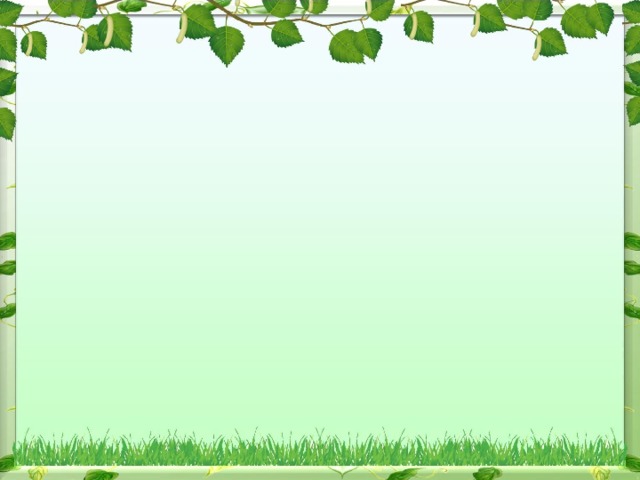 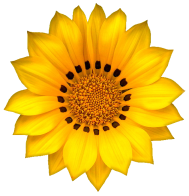 40
Бабочка, гусеницы которой 
в Сибири развиваются 
на фиалках
Перламутровка
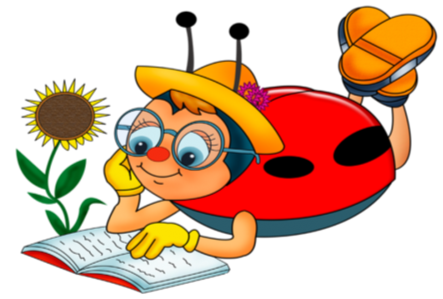 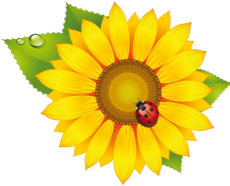 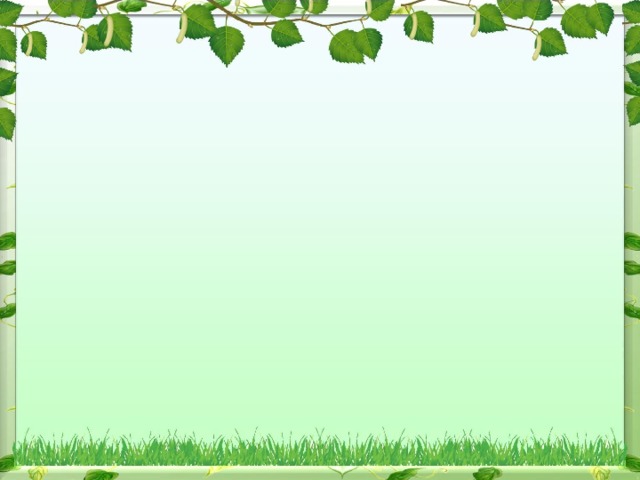 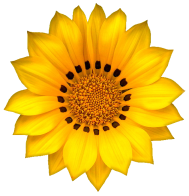 50
Рыба отряда Лососёвых, 
которая может питаться
лягушками и мелкими грызунами?
Ленок
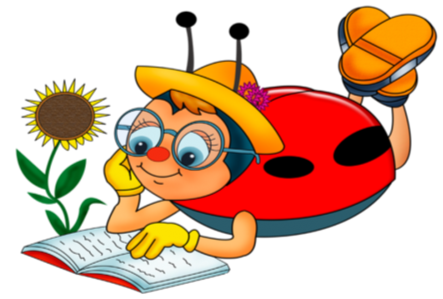 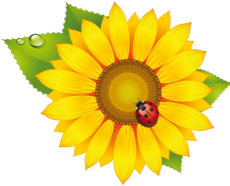 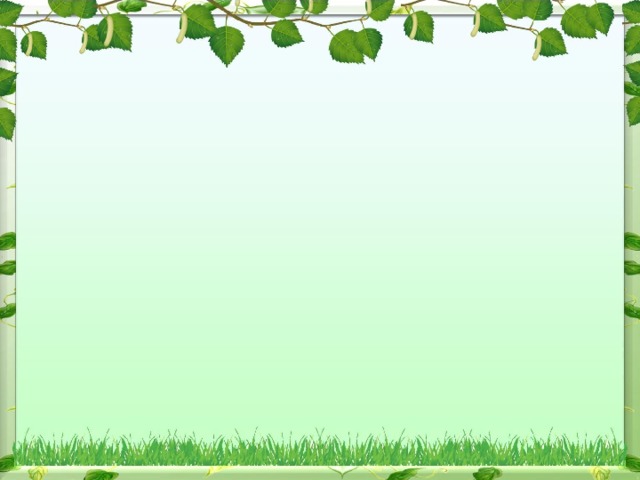 Литература:
Красная книга Маслянинского района. Животные: Информационный буклет
 / МЦБС; сост. М.И. Захарченко. – Маслянино, 2013. – 28 с., ил. 
 Красная книга Маслянинского района. Растения: Информационный буклет
 / МЦБС; сост. М.И. Захарченко. – Маслянино, 2013. – 32 с., ил.
 Красников А.А., Жирова О.С., Черний И.В. Растения Маслянинского района 
(Новосибирская область). – Новосибирск: Изд во СО РАН, 2003. – 64 с. 
  Маслянинский район Новосибирской области: 90 лет. 1924 – 2014. – Новосибирск:
 ЦЭРИС, 2014. – 61 с., ил.  
 Новосибирская область: путеводитель. – Новосибирск: Авангард, 2000. – 192 с., ил.
 Районы и города Новосибирской области (природно – экономический справочник).
 - Новосибирск, Новосибирское книжное издательство, 1996. – с. 84 – 98. 
  Чернобай Л.П. Гидрография и водные ресурсы Новосибирской области / Чернобай Л.П. -  Новосибирск, 2013. – с. 101 – 180.
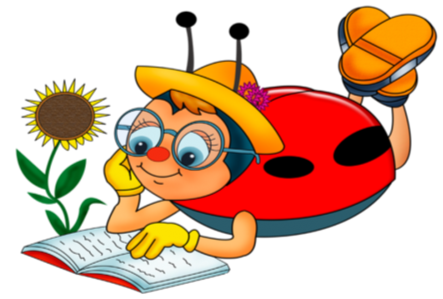